FIGURE 5. There is a slight decrease in activated microglia (assessed by Iba-1 staining) in environmentally enriched ...
J Neuropathol Exp Neurol, Volume 70, Issue 7, July 2011, Pages 610–621, https://doi.org/10.1097/NEN.0b013e318221bfab
The content of this slide may be subject to copyright: please see the slide notes for details.
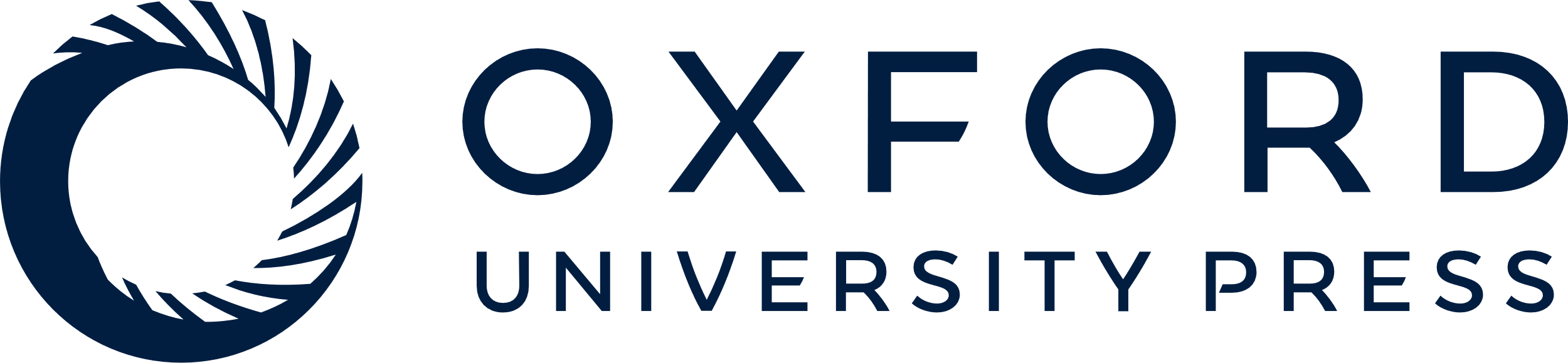 [Speaker Notes: FIGURE 5. There is a slight decrease in activated microglia (assessed by Iba-1 staining) in environmentally enriched (EE)-DM-Tau-tg mice. (A) Microglial burden and activation in the cortex, hippocampus, and brainstem of EE-DM-Tau-tg and regular-environment (RE)-DM-Tau-tg mice. Although there are similar numbers of microglia (arrows) in both groups, they have a lower ramification index (RI) (thinner processes) in EE-DM-Tau-tg versus RE-DM-Tau-tg mice. Scale bars = 100 μm. Insets are higher-magnification images from the same fields. (B, C) Quantitative assessment of total burden of microglia (B) and of activated microglia (C) (p = 0.02).


Unless provided in the caption above, the following copyright applies to the content of this slide: Copyright © 2011 by the American Association of Neuropathologists, Inc.]